TOÁN 2
Tập 2
Tuần 19
Bài 52: Làm quen với phép nhân, 
dấu nhân
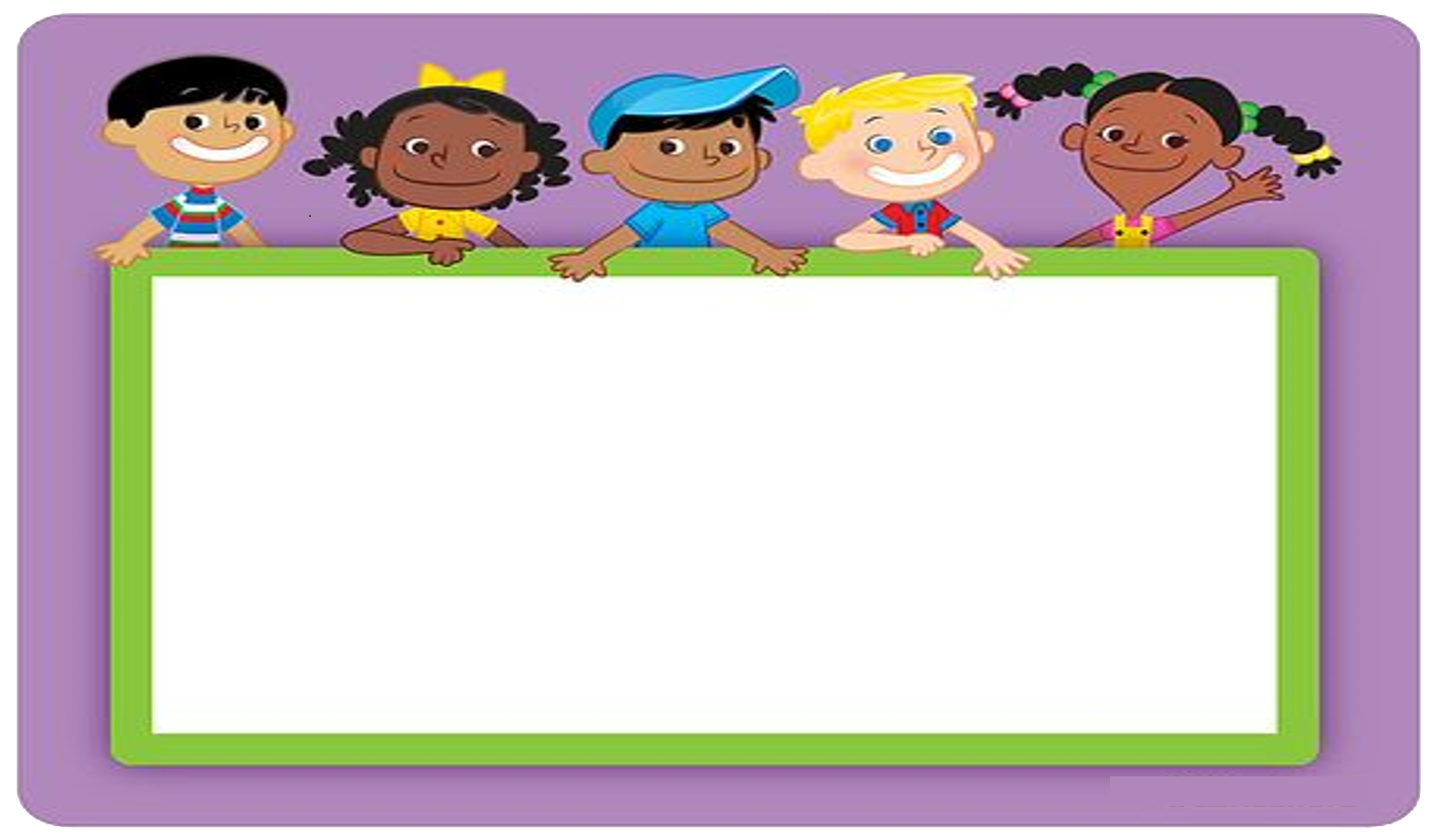 KHỞI ĐỘNG
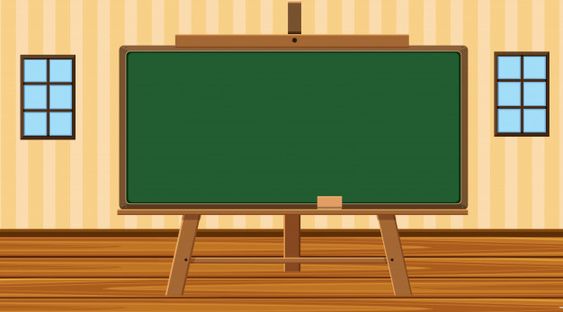 Mỗi thẻ có 2 chấm tròn. 
5 thẻ có 10 chấm tròn.
Có tất cả bao nhiêu chấm tròn?
Mỗi thẻ có hai chấm tròn, mình lấy ra 5 thẻ.
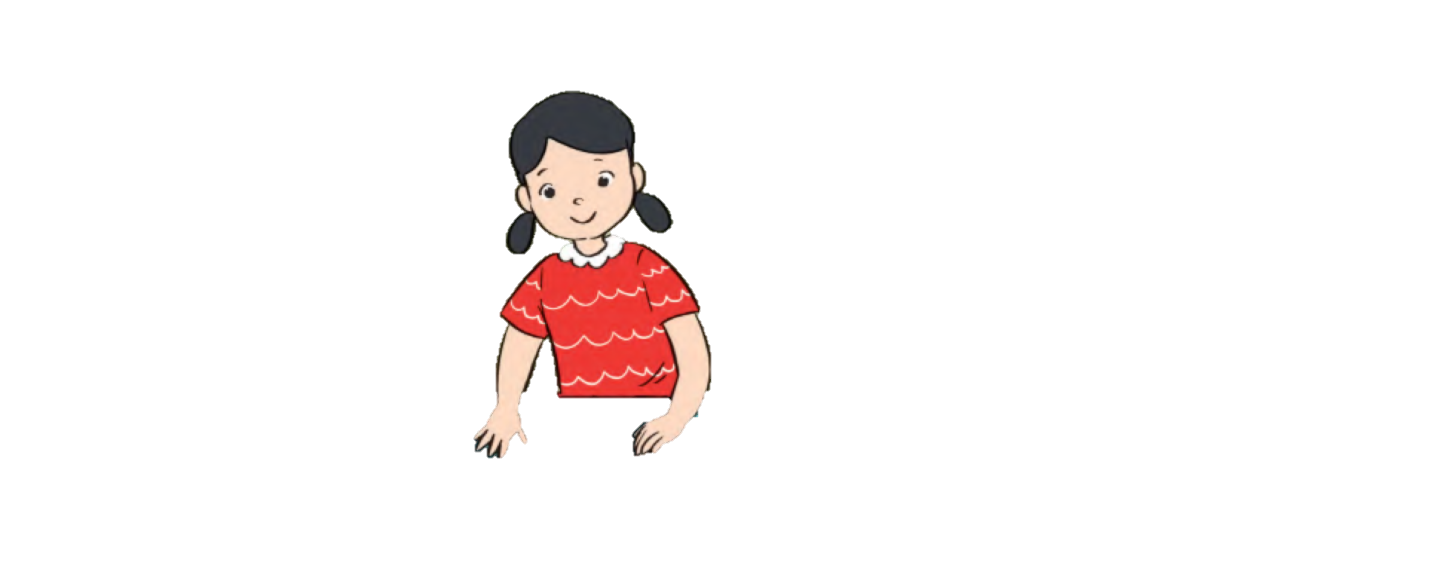 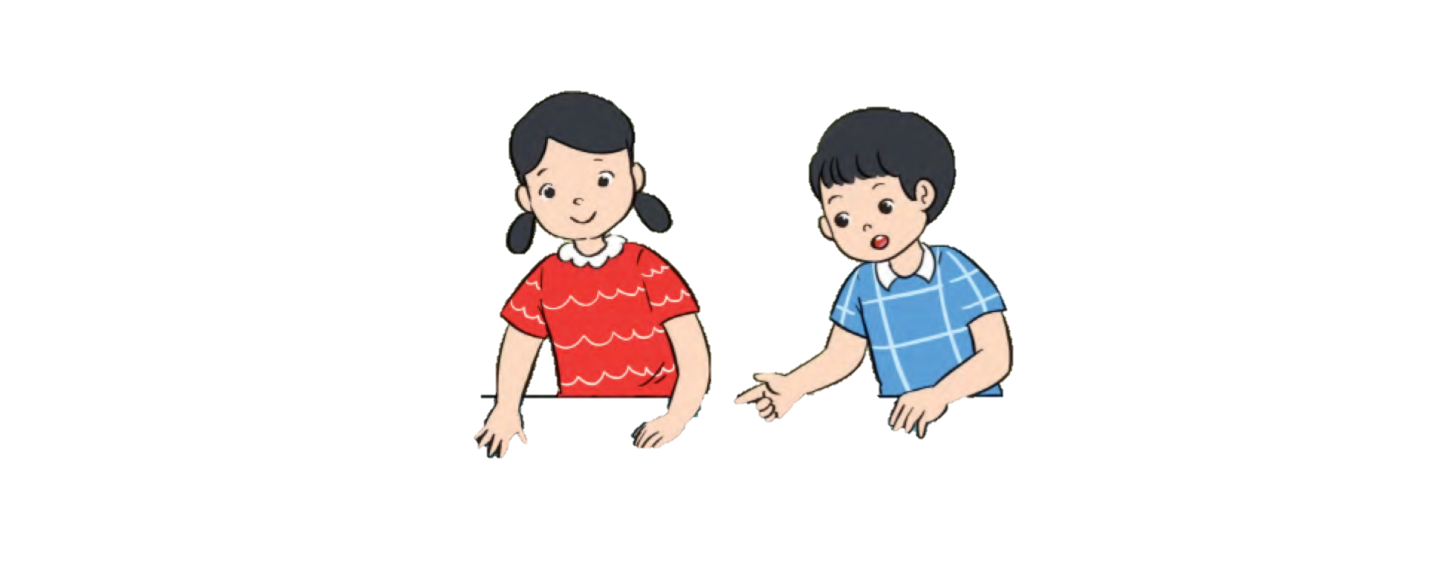 2
4
6
8
10
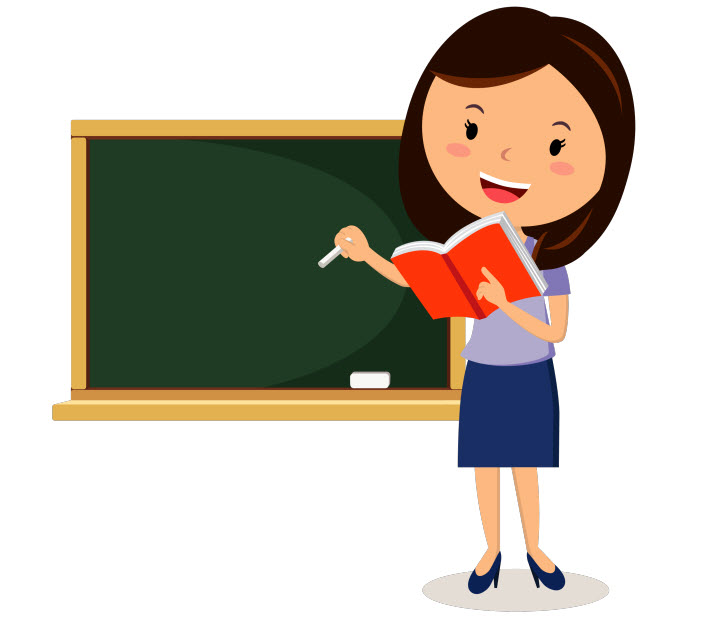 KHÁM PHÁ
KIẾN THỨC MỚI
Mỗi thẻ có 2 chấm tròn, 5 thẻ có 10 chấm tròn
Dấu nhân
2 được lấy 5 lần
Ta có phép nhân: 2 x 5 = 10
Đọc là: Hai nhân năm bằng mười
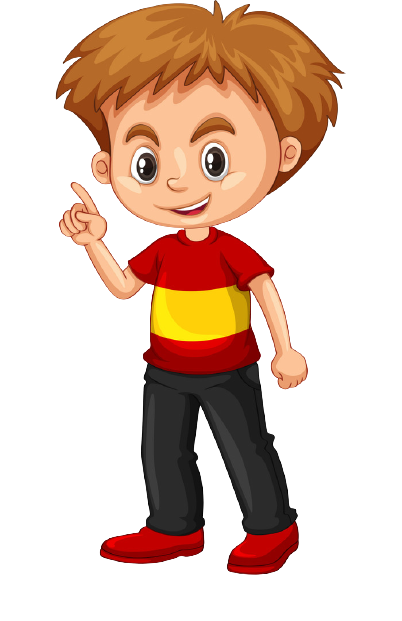 x
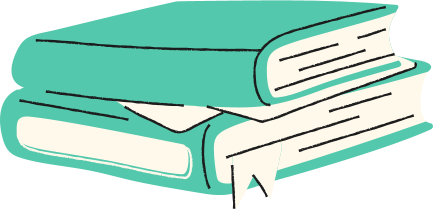 2 được lấy 3 lần
Ta có phép nhân: 2 x 3 = 6
Đọc là: Hai nhân ba bằng sáu
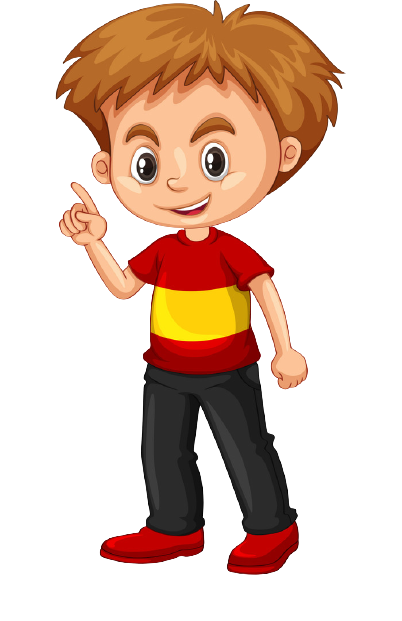 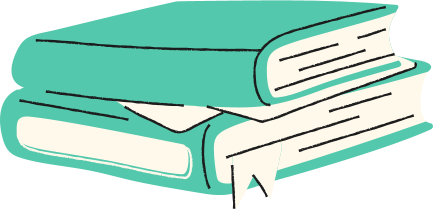 2 được lấy 7 lần
Ta có phép nhân 2 x 7 = 14
Đọc là: Hai nhân bảy bằng mười bốn
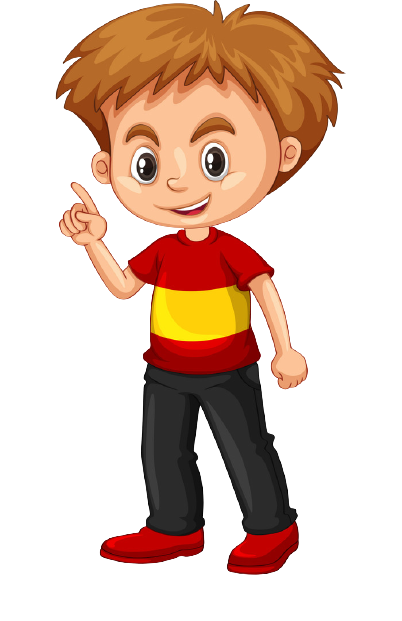 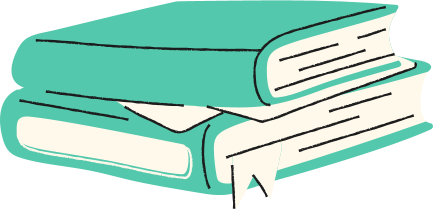 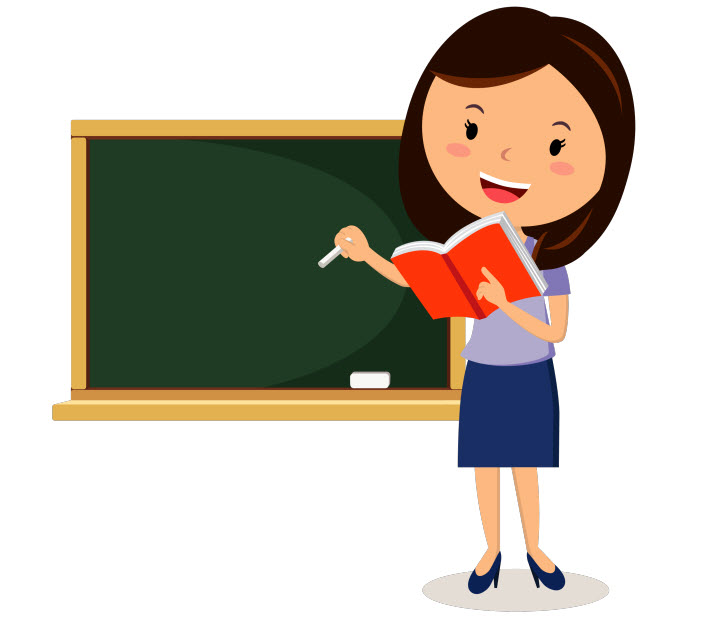 LUYỆN TẬP 
THỰC HÀNH
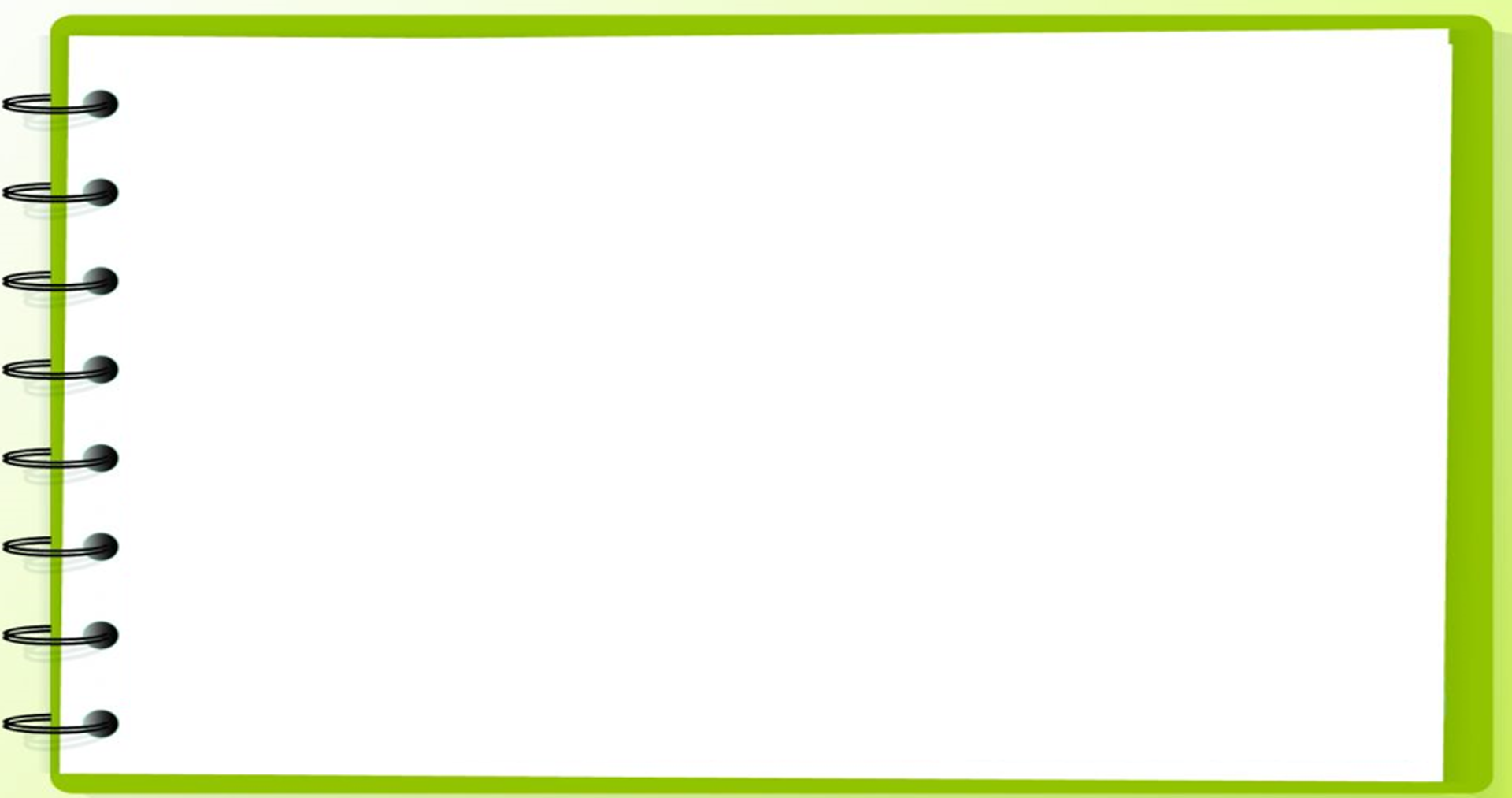 1
Xem hình rồi nói (theo mẫu):
Mẫu:
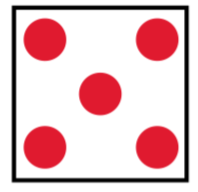 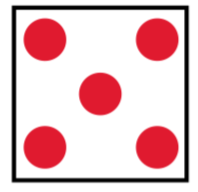 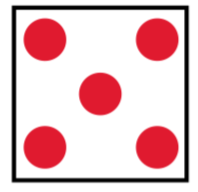 5 được lấy 3 lần
5 x 3 = 15
b)
a)
6 được lấy 2 lần
6        2 = 12
4 được lấy 5 lần
4        5 = 20
?
x
x
?
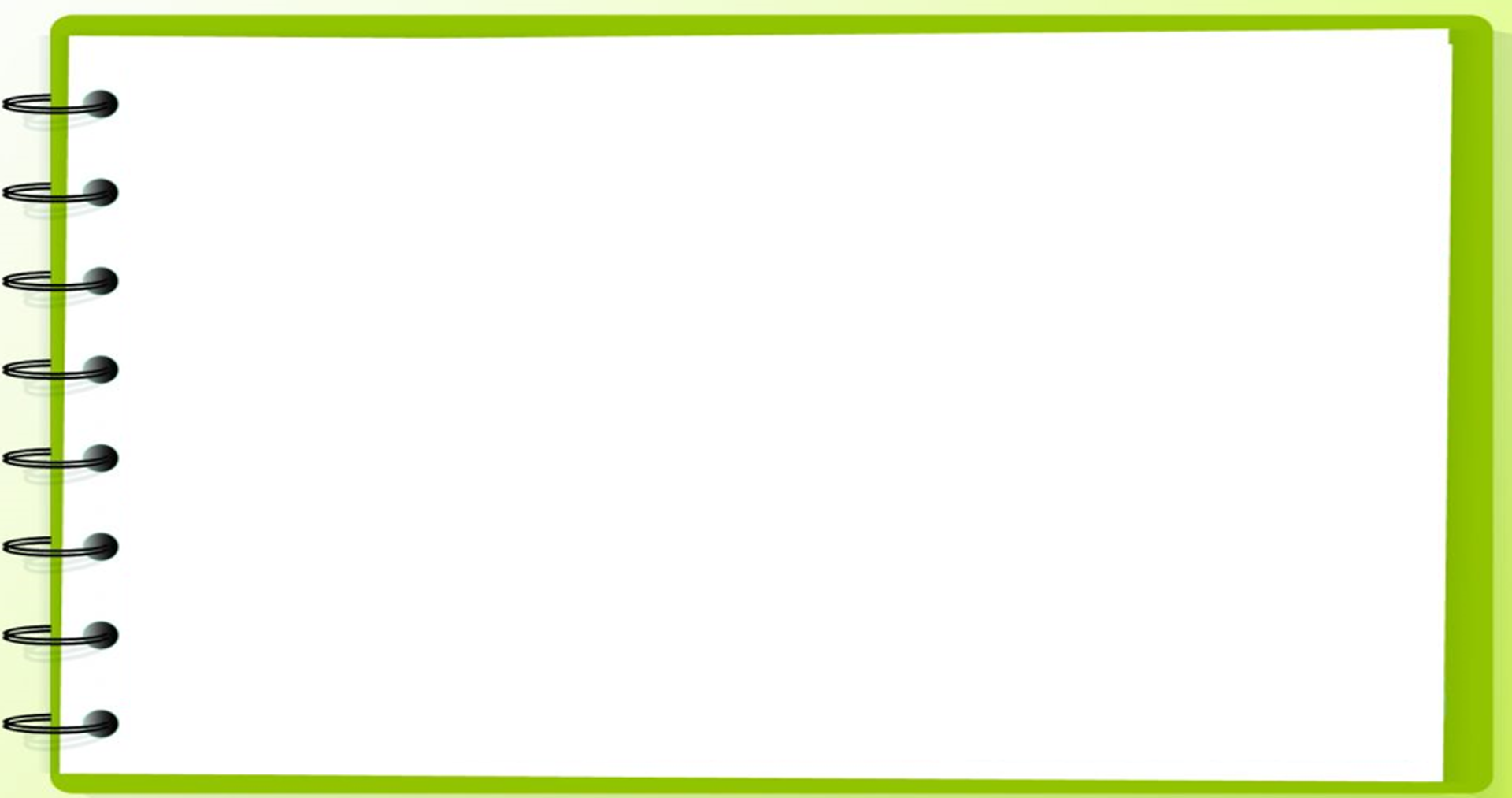 Chọn phép nhân thích hợp với mỗi tranh vẽ:
2
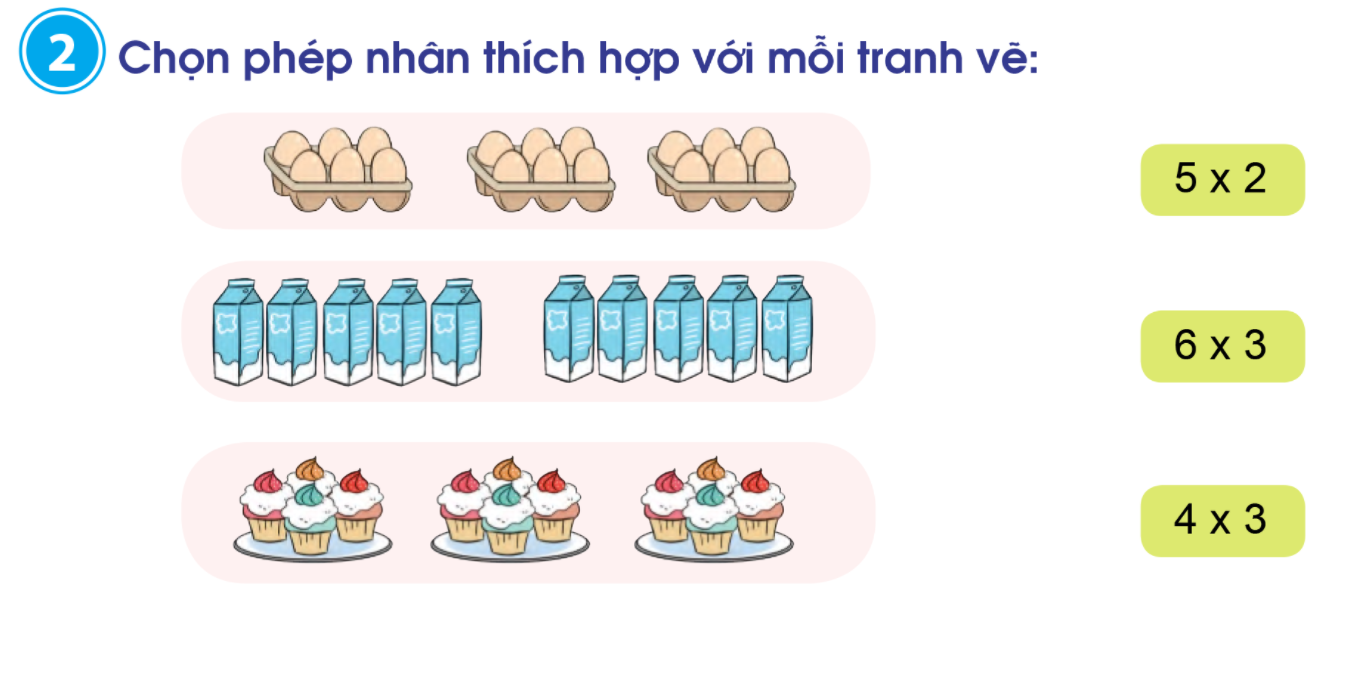 5 x 2
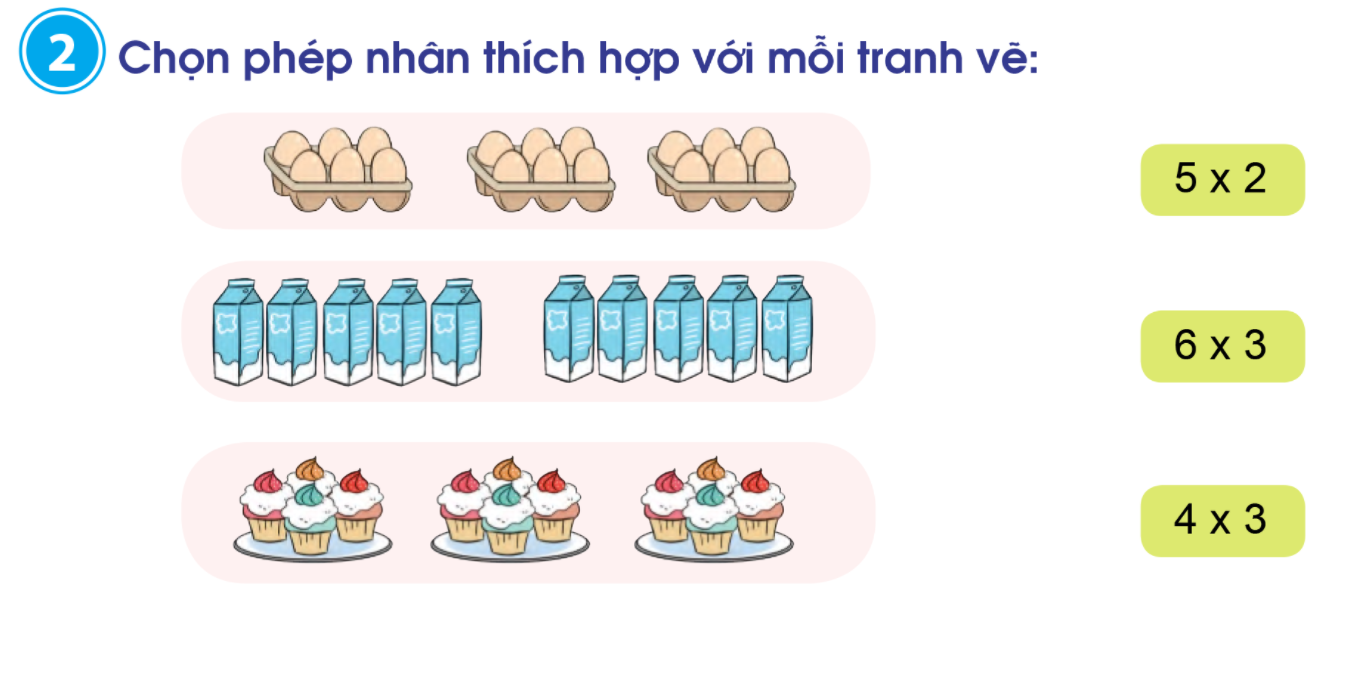 6 x 3
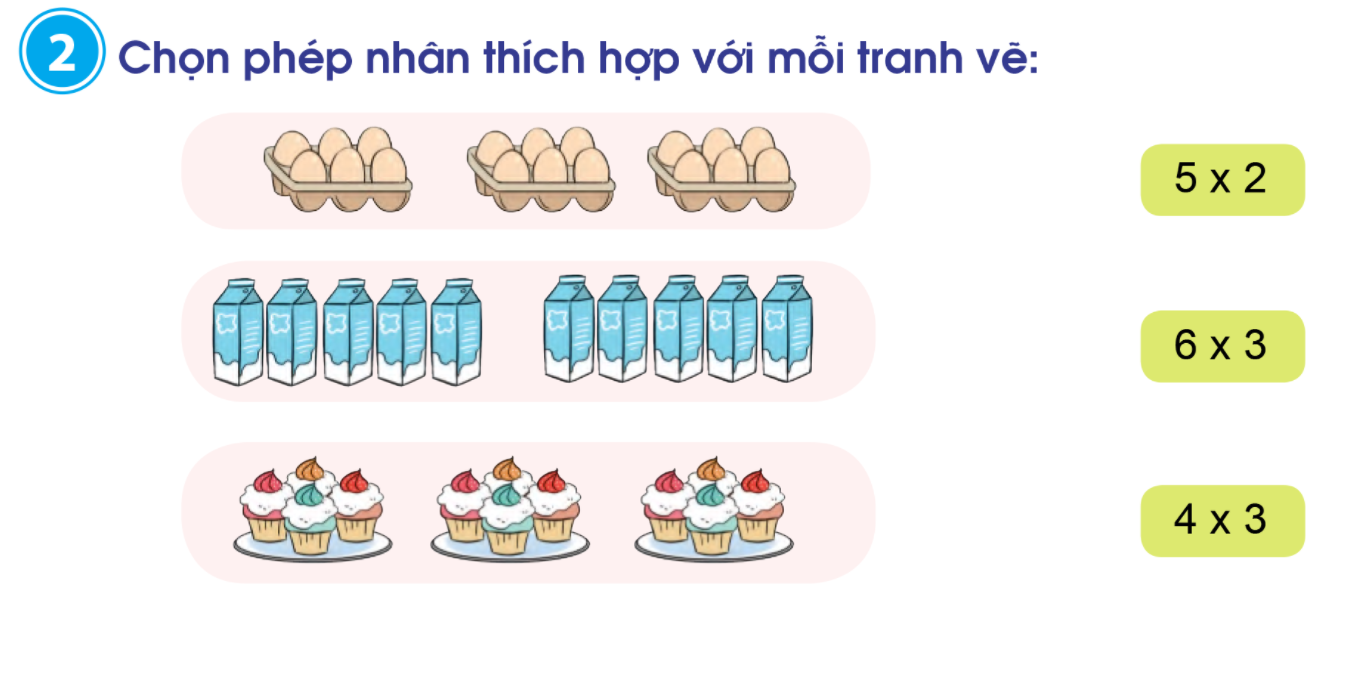 4 x 3
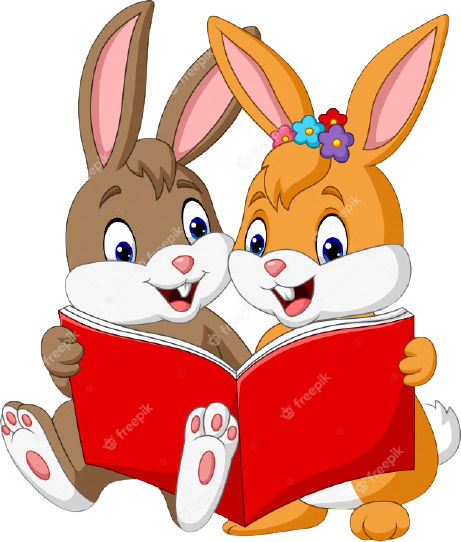 [Speaker Notes: Bấm vào ảnh để hiện ra đáp án đúng]
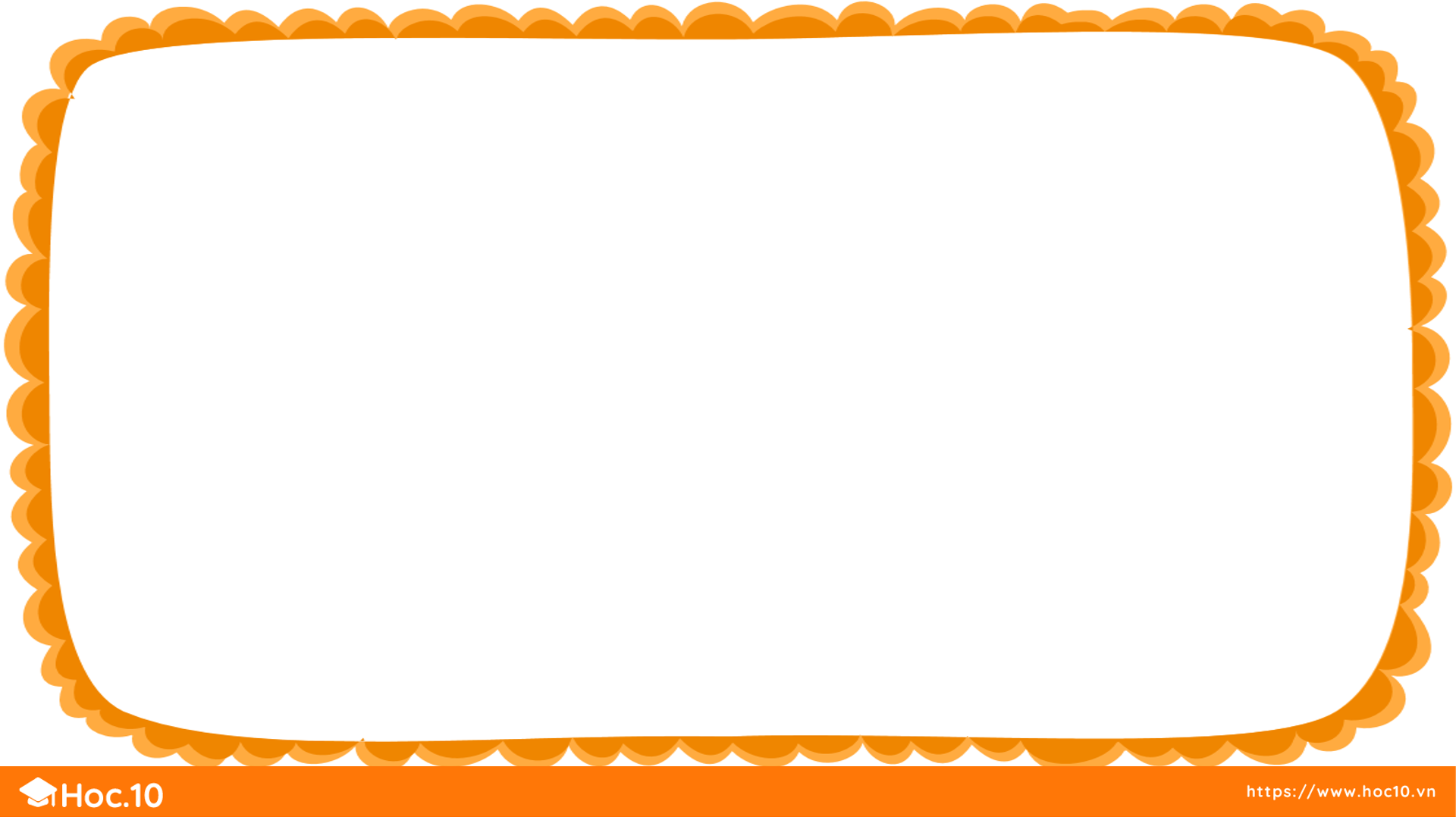 Xếp các chấm tròn thích hợp với mỗi phép nhân sau:
3
3 được lấy 5 lần
3 x 5
3 x 2
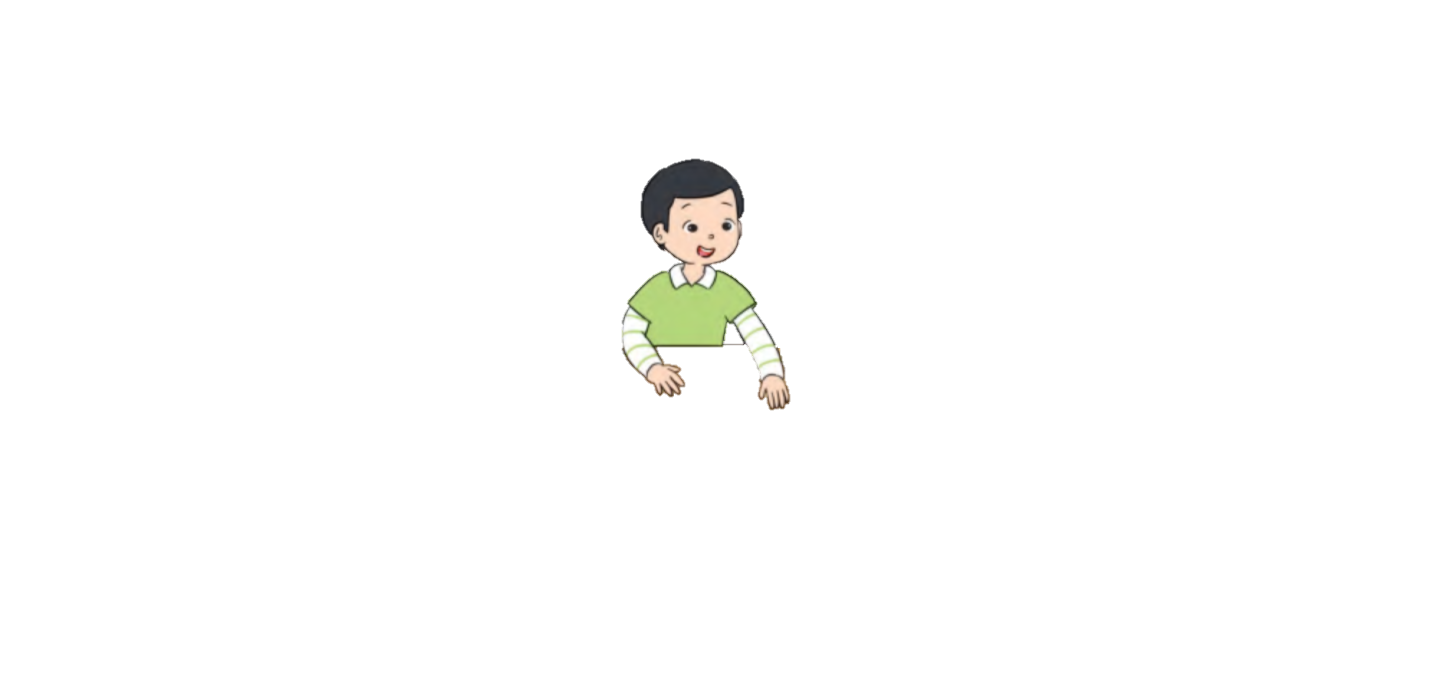 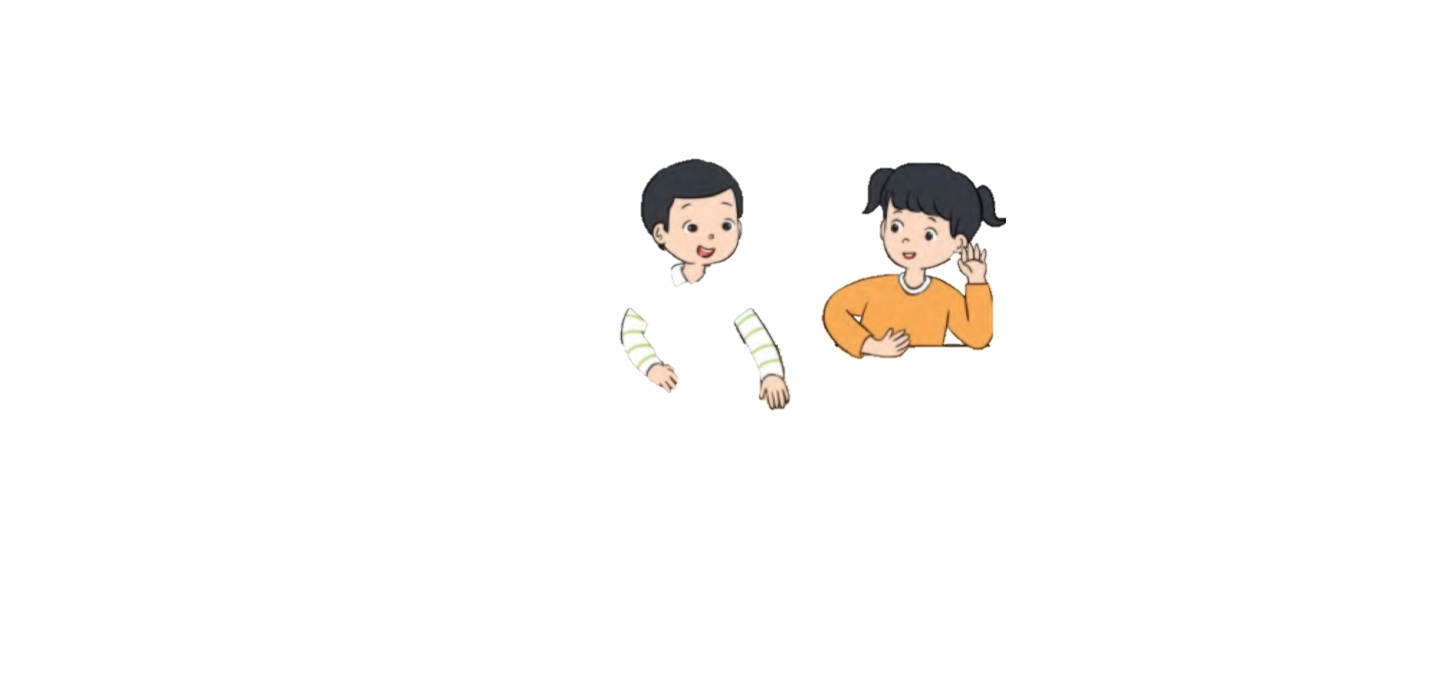 4 x 3
5 x 4
5 x 5
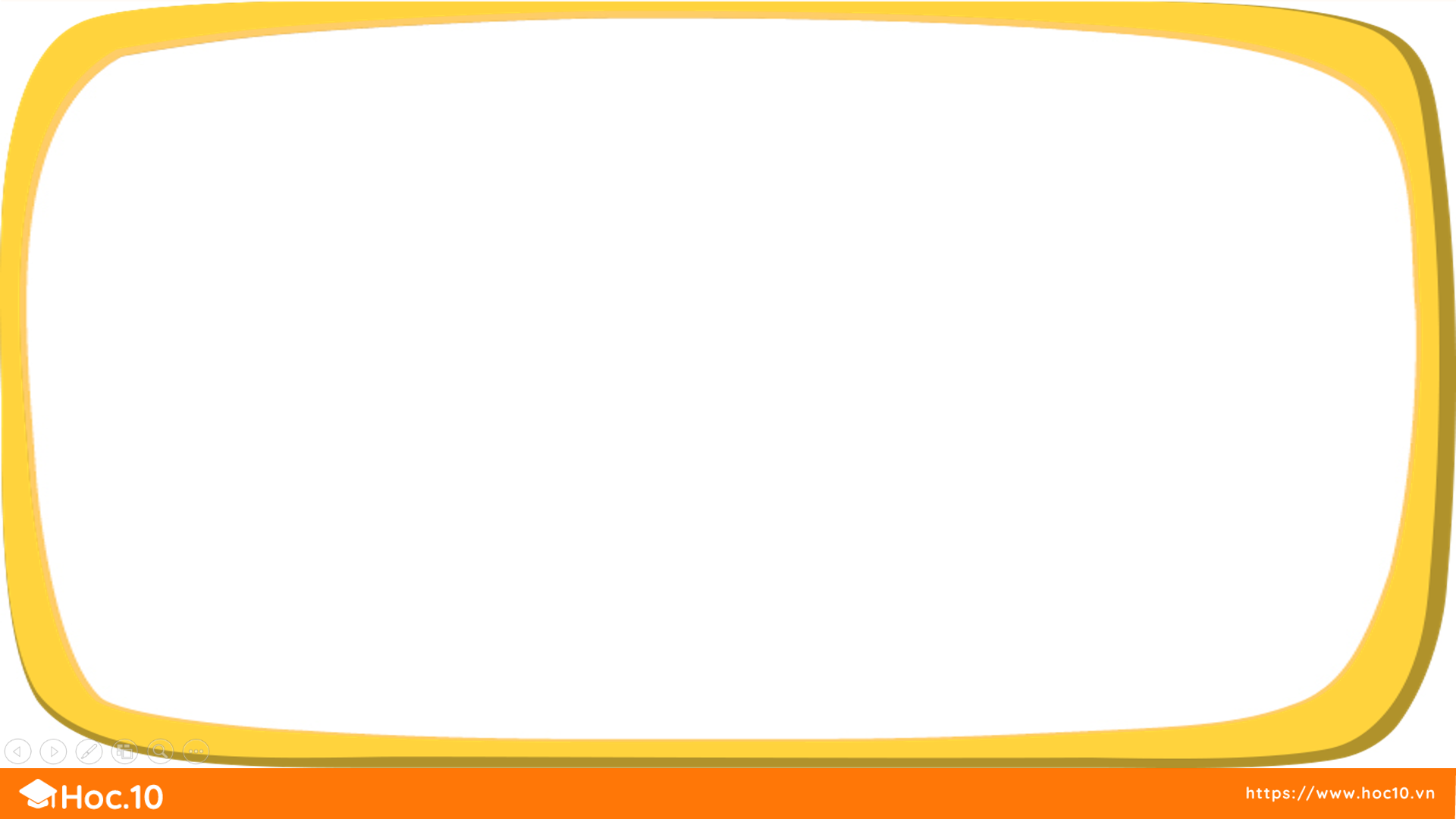 a. Xem tranh rồi thảo luận về phép tính của Quân
   và Thư. Theo em, bạn nào nêu phép tính đúng?
5
6 + 2
6 x 2
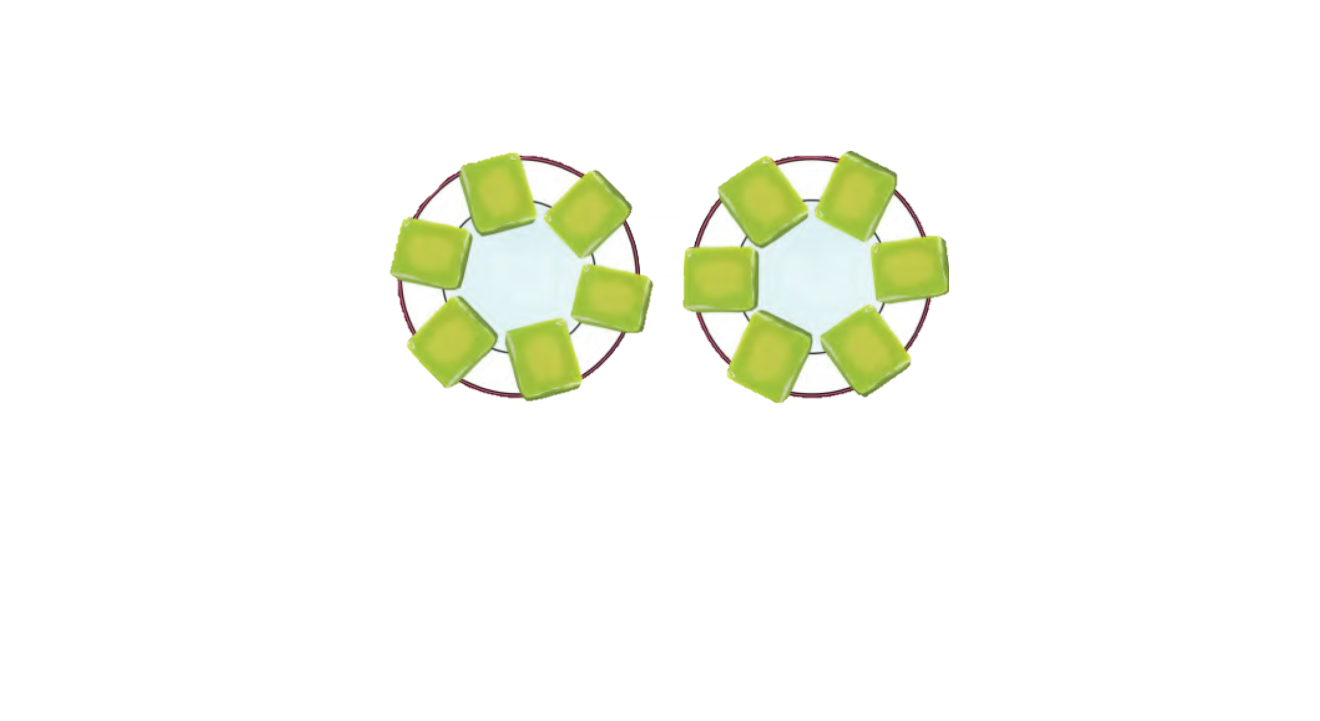 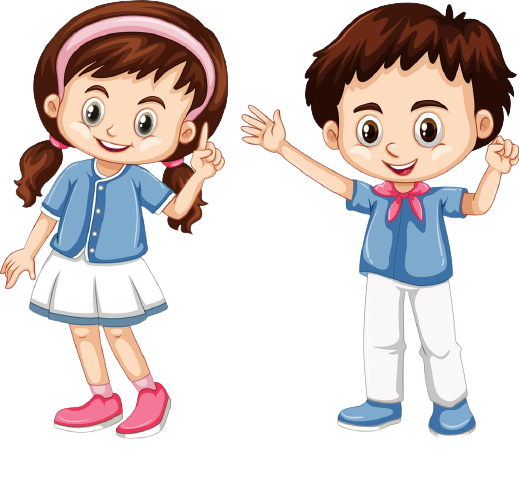 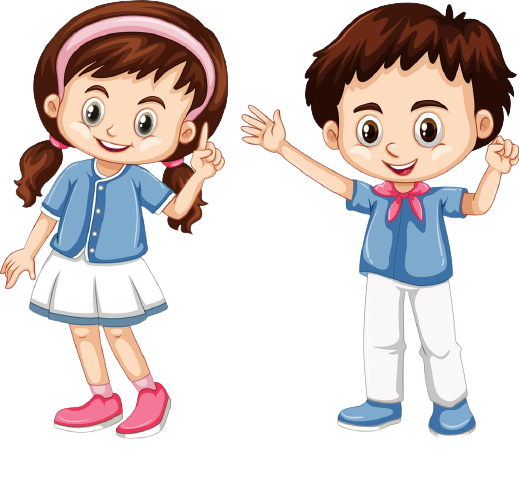 Quân
Thư
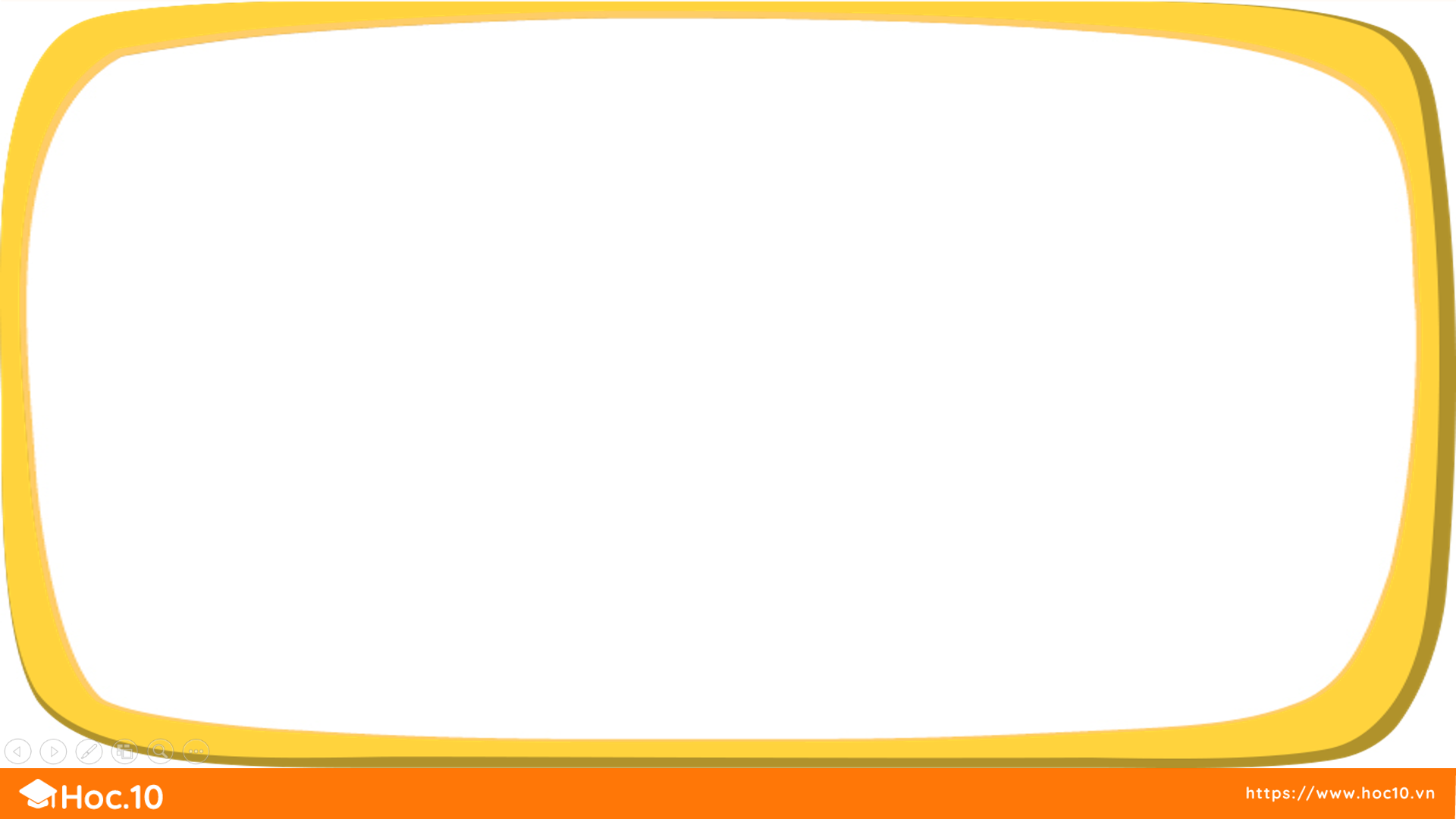 b. Kể một tình huống có sử dụng 
phép nhân trong thực tế.
5
THẢO LUẬN NHÓM ĐÔI
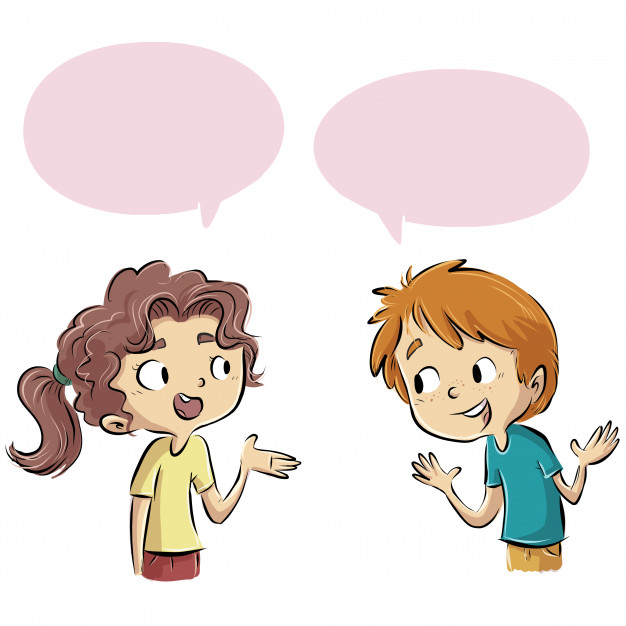 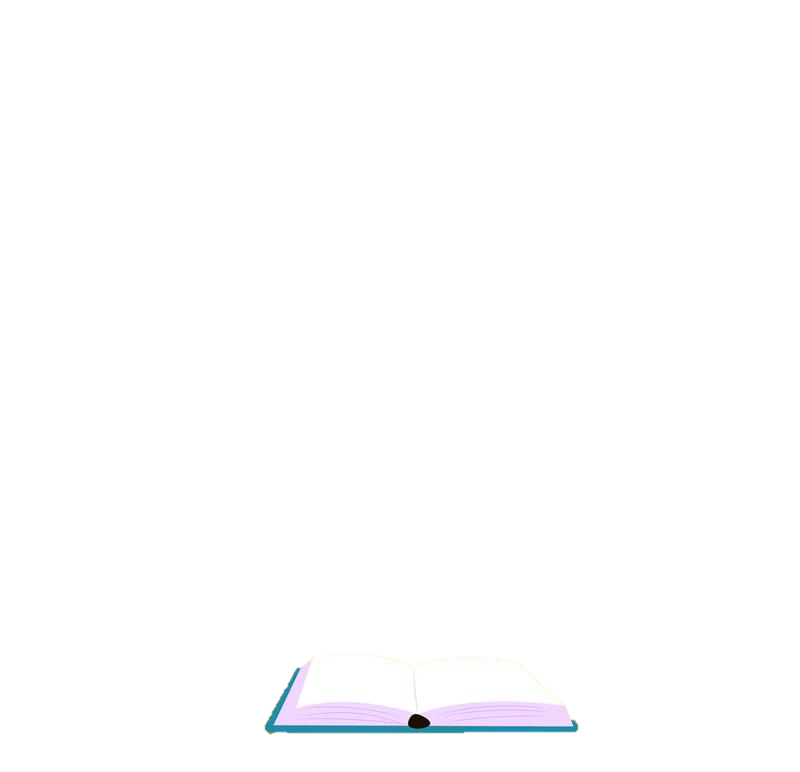 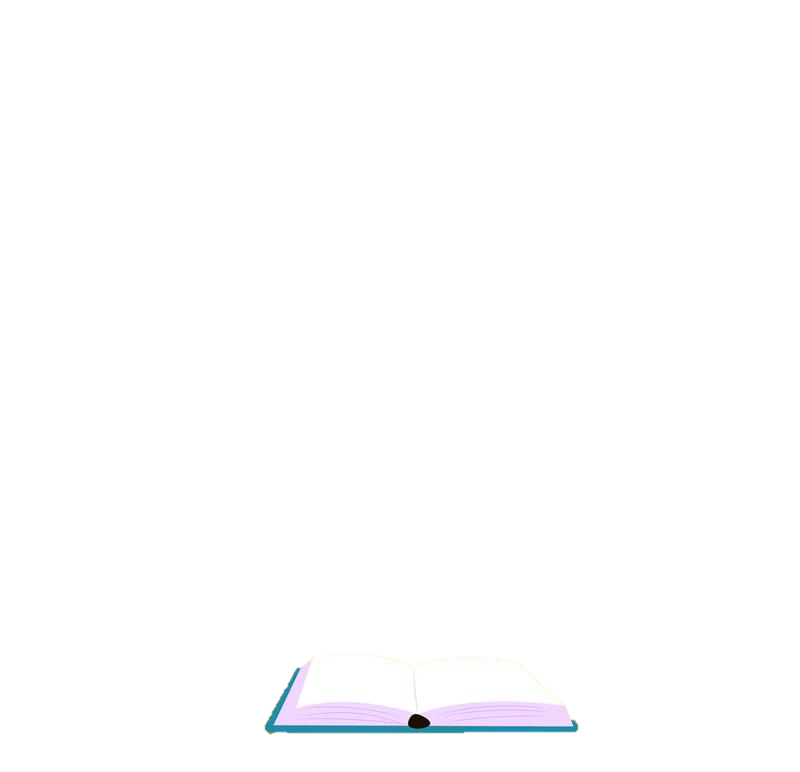 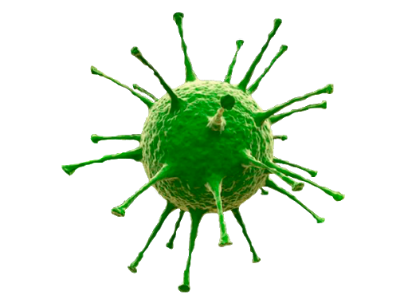 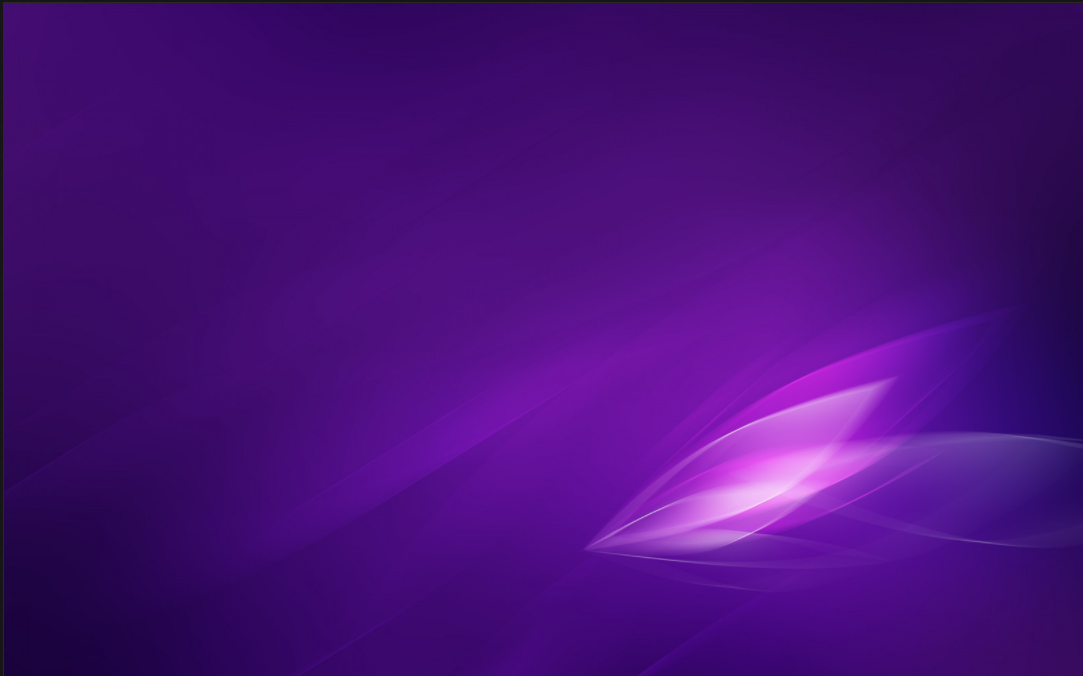 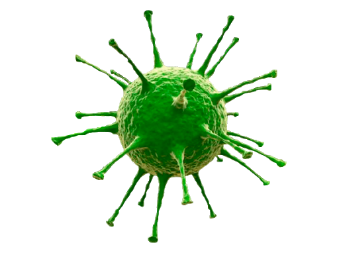 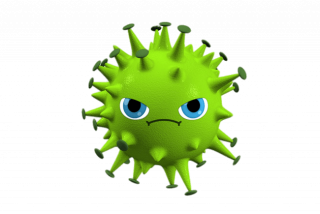 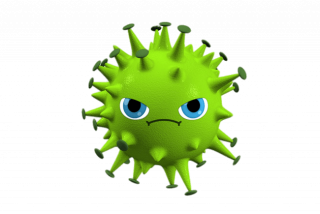 Tiêu diệt Covid 19
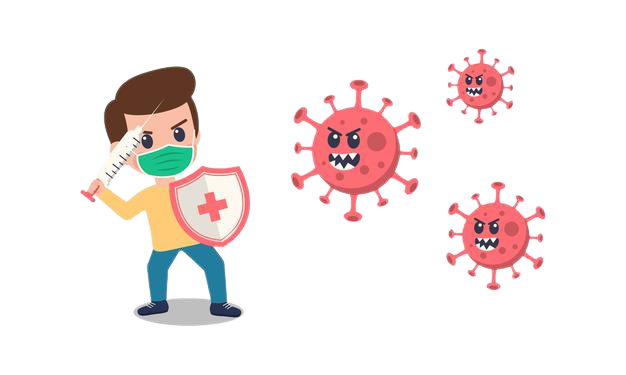 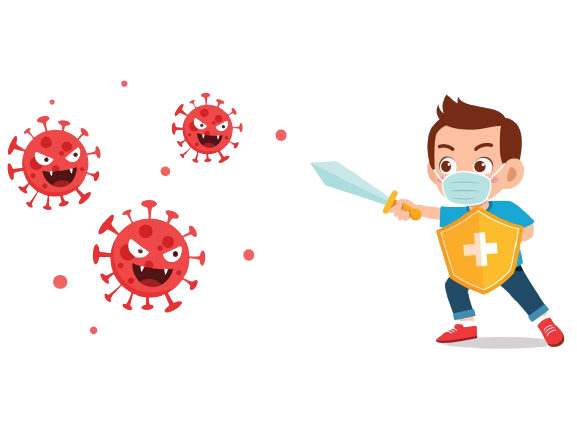 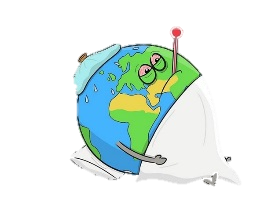 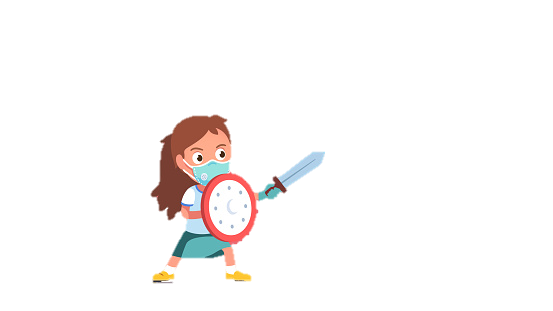 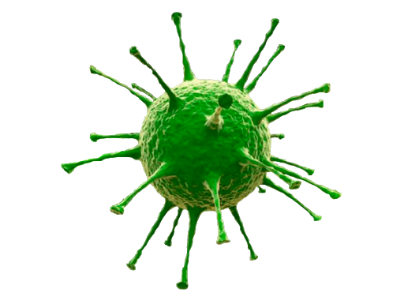 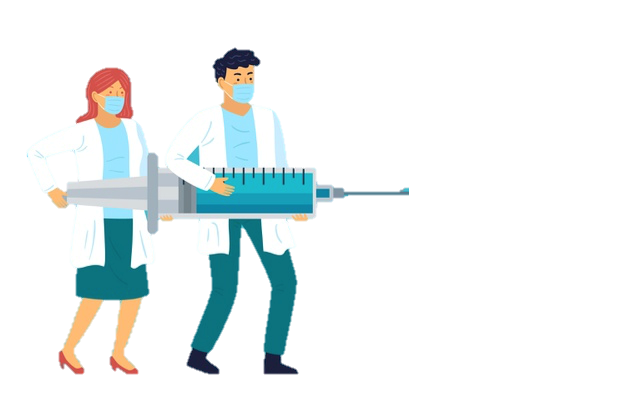 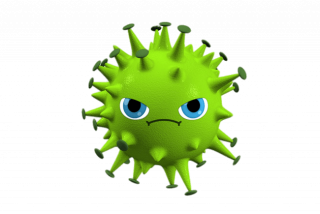 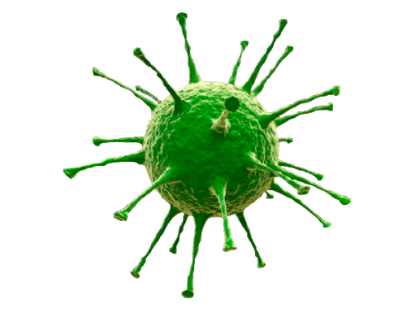 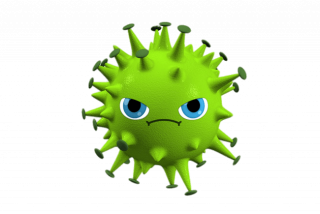 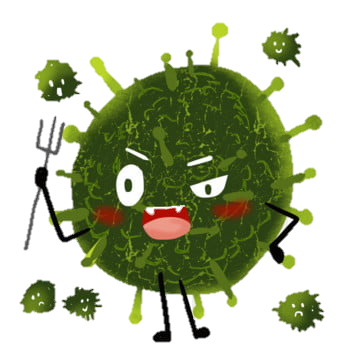 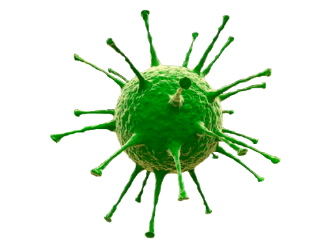 HƯỚNG DẪN
Thầy cô kích chuột vào       để xuất hiện câu hỏi. 
Kích chuột vào màn hình để hiện đáp án
Kích chuột vào       để xuất hiện trang bị chống virut tương ứng
Kích chuột vào trang bị tương ứng, tiêu diệt vi rút.
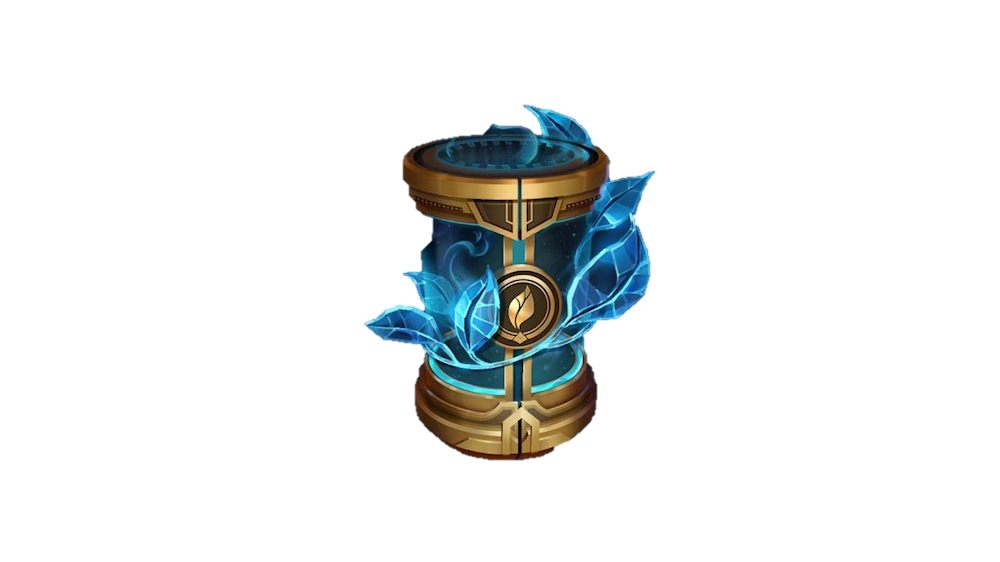 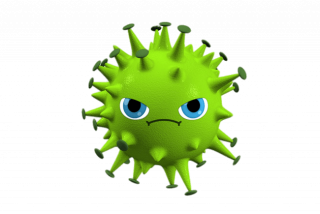 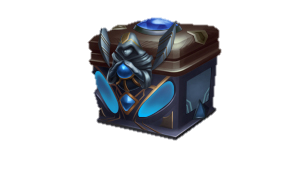 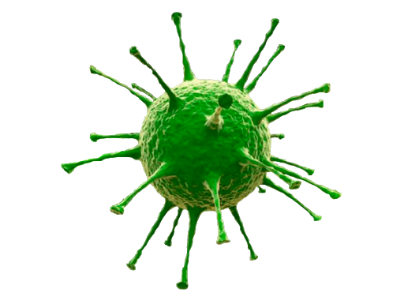 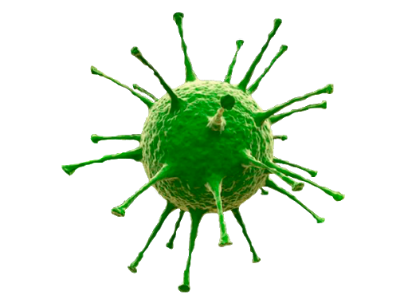 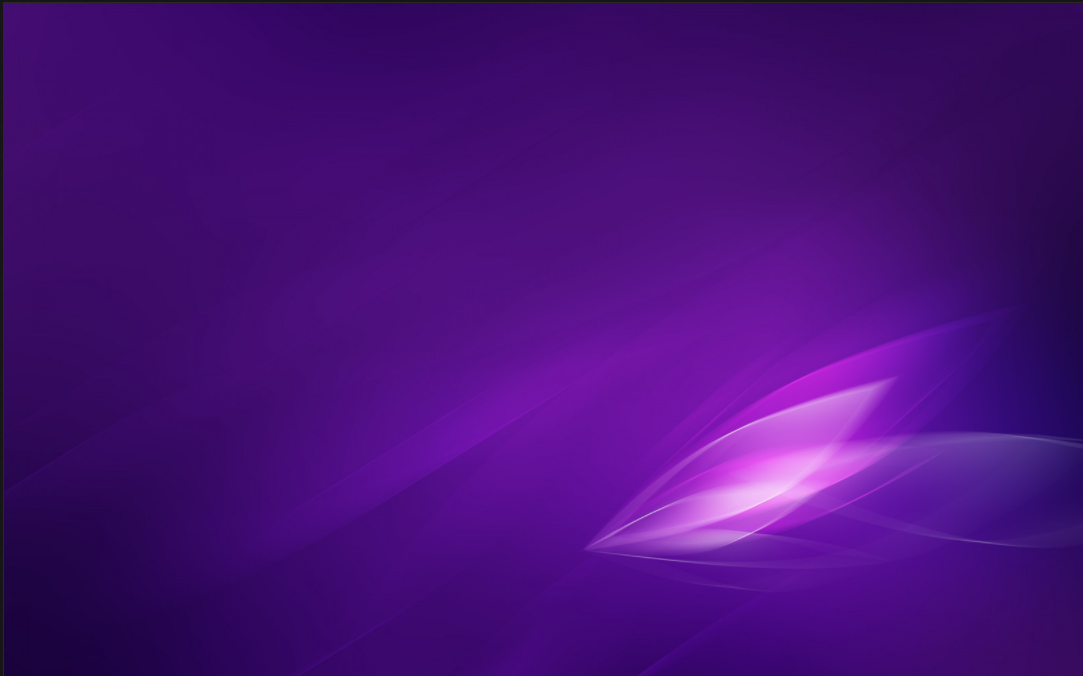 Start
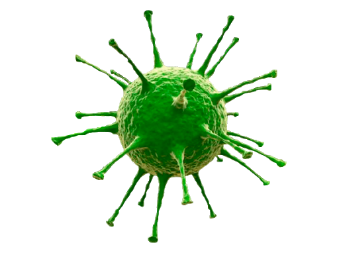 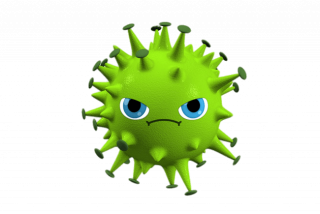 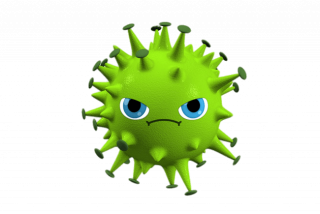 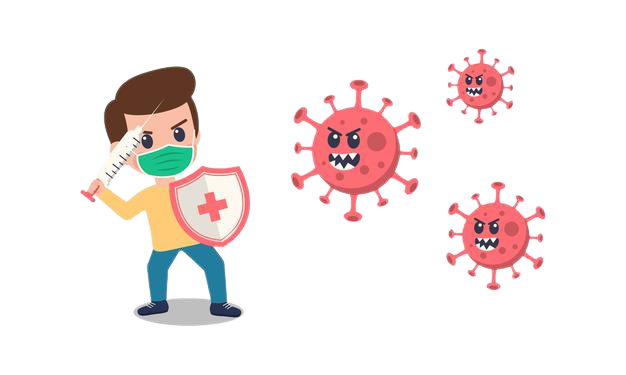 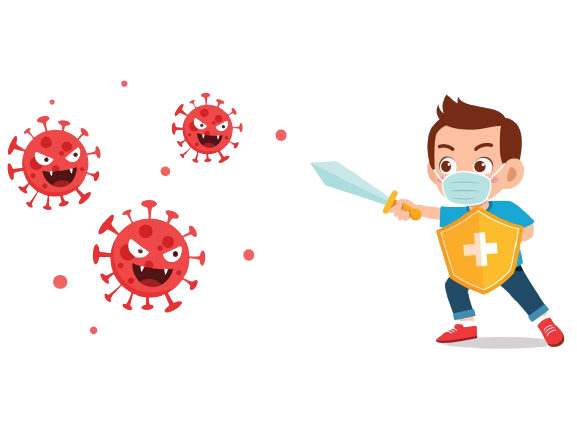 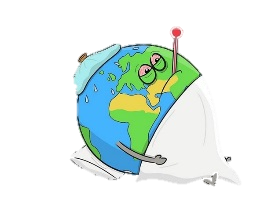 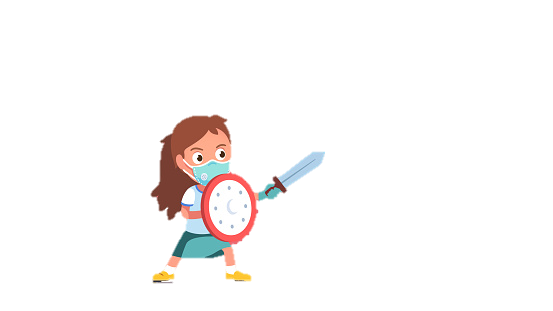 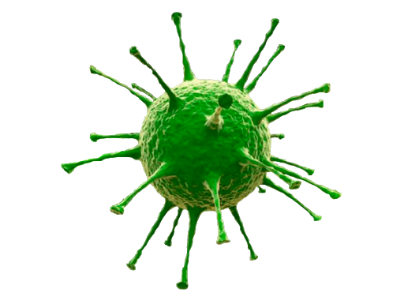 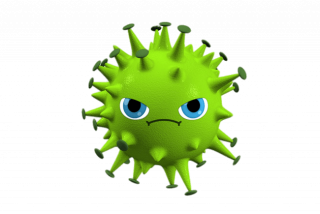 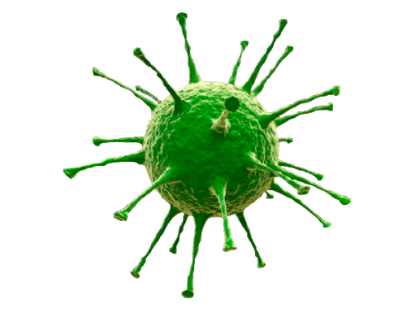 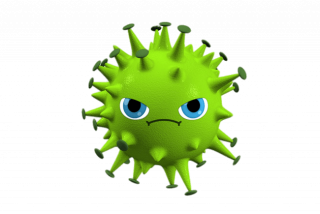 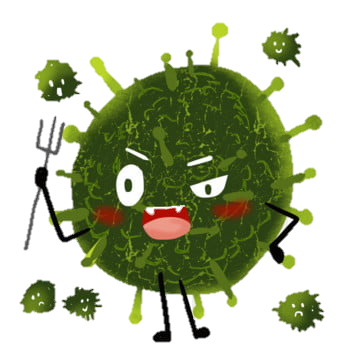 Trái Đất đang trong cuộc chiến đấu với N-Covy 19.
Hãy chung tay bảo vệ Trái Đất của chúng ta bằng cách trả lời các câu hỏi.  
Với mỗi câu trả lời đúng sẽ được 1 trang bị để bảo vệ trái đất của chúng ta.
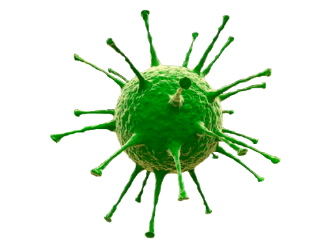 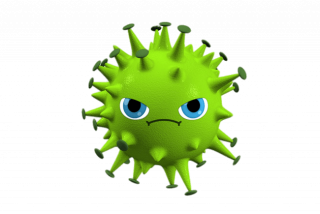 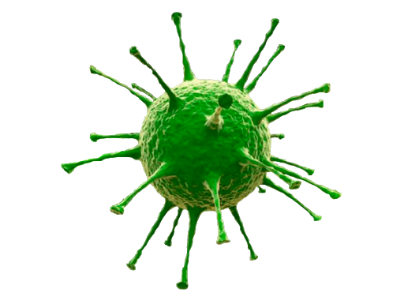 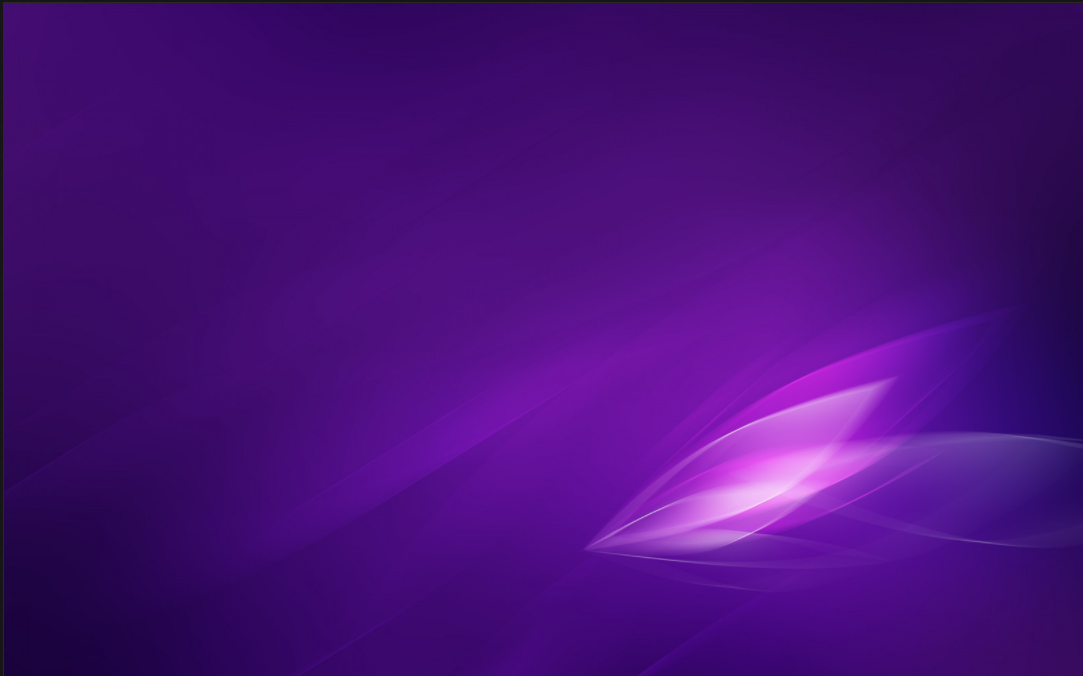 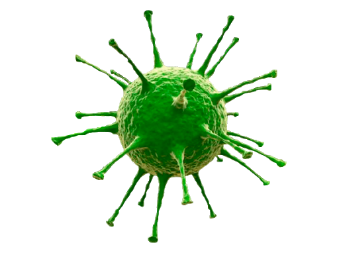 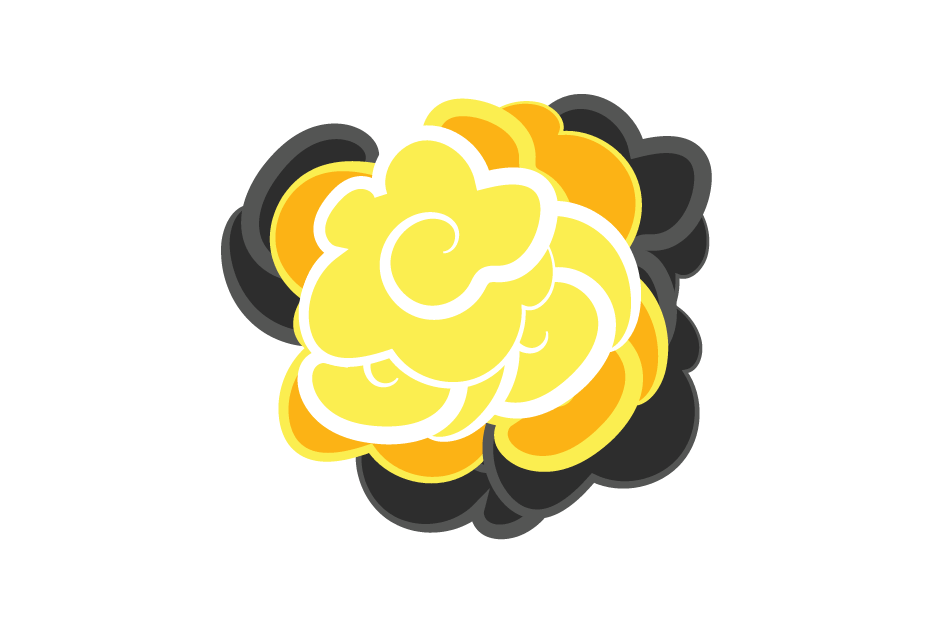 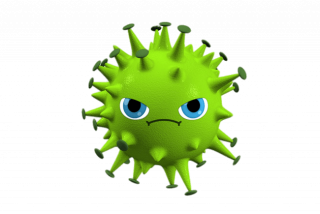 Nêu phép nhân tương ứng
Nêu phép nhân tương ứng
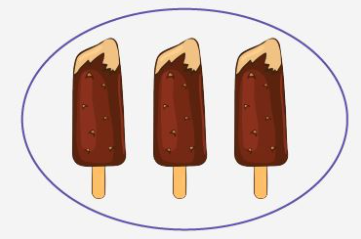 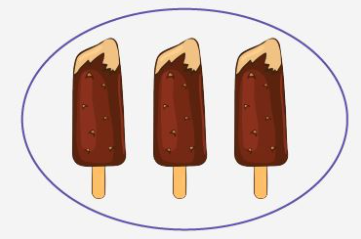 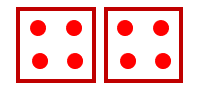 Đọc phép tính sau:
3 x 5 = 15
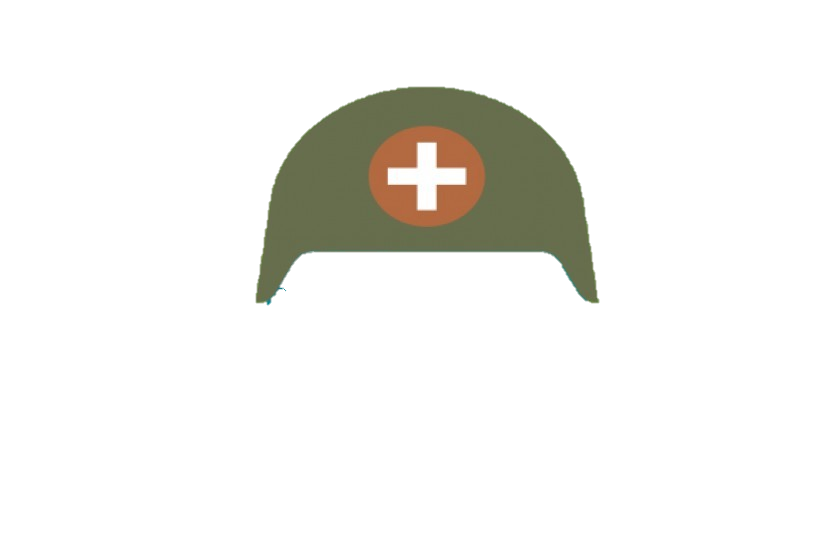 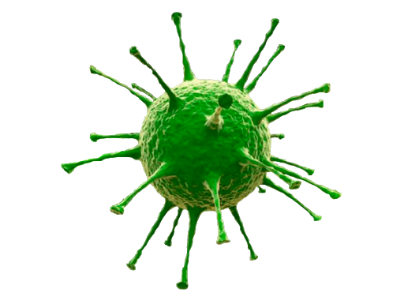 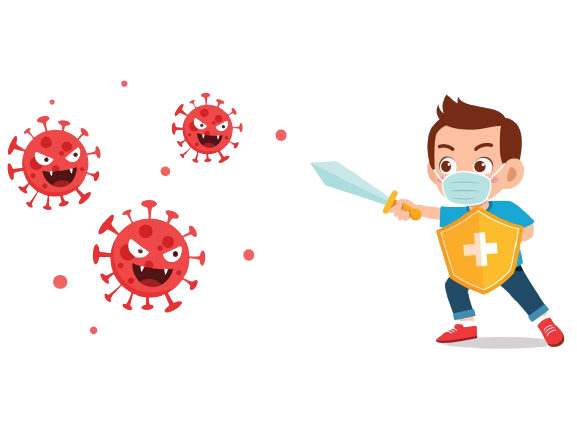 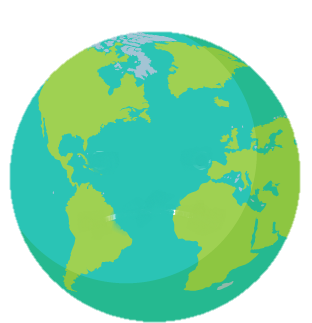 win
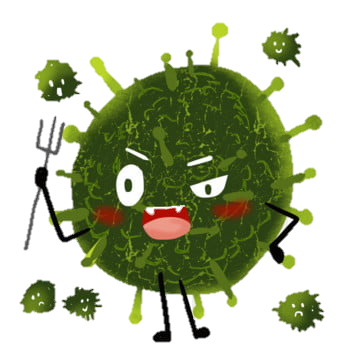 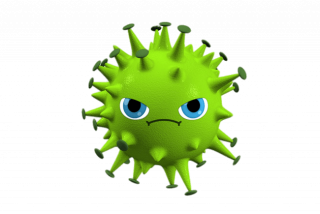 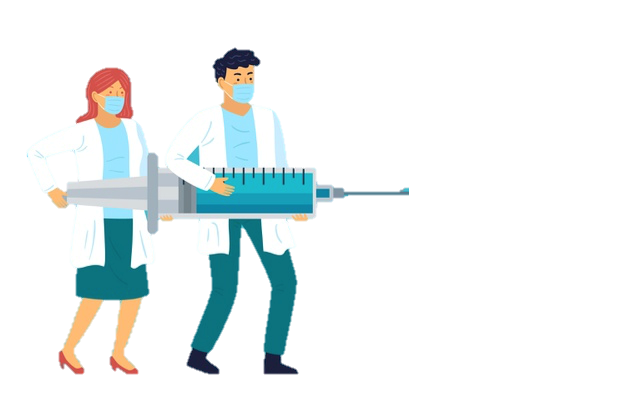 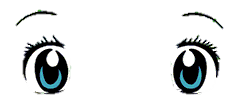 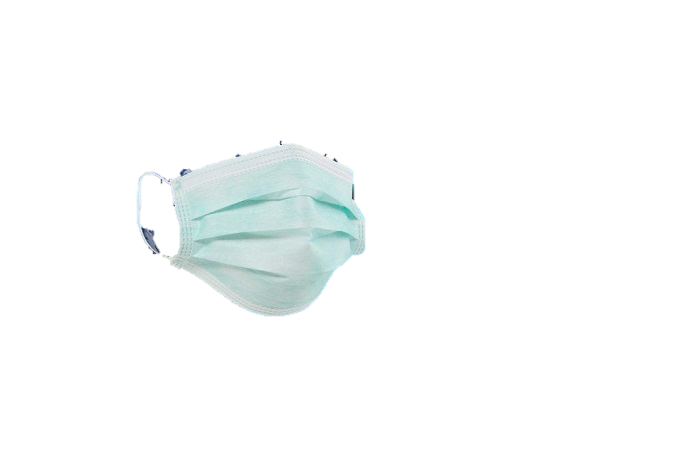 Ba nhân năm bằng mười lăm
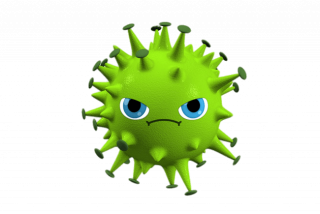 3 x 2
4 x 2
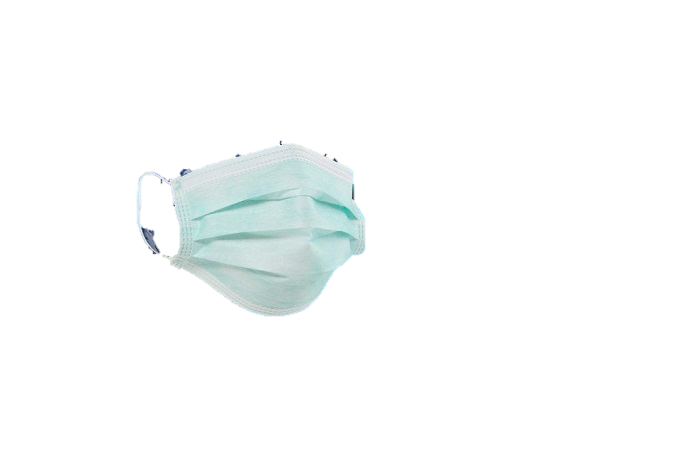 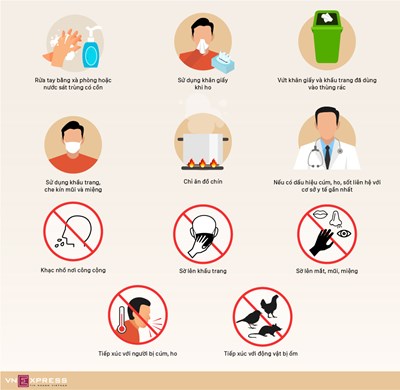 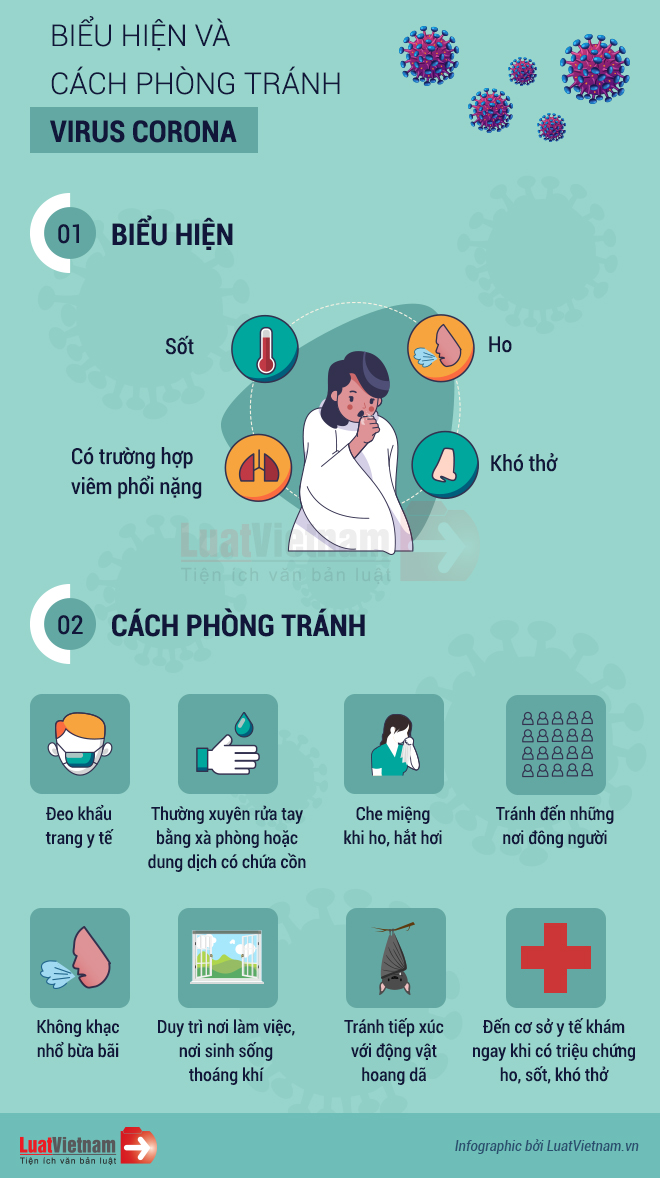 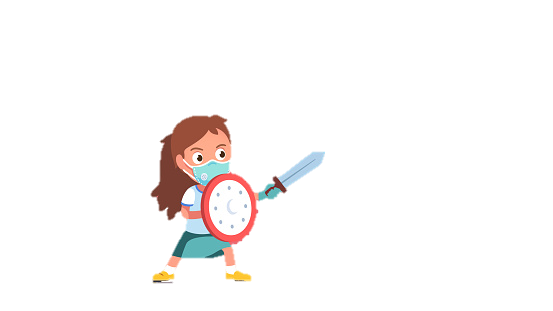 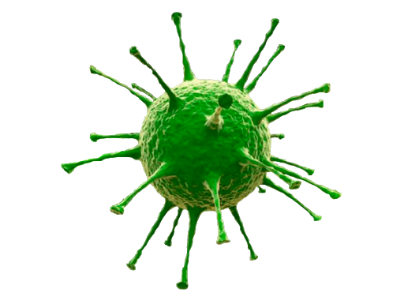 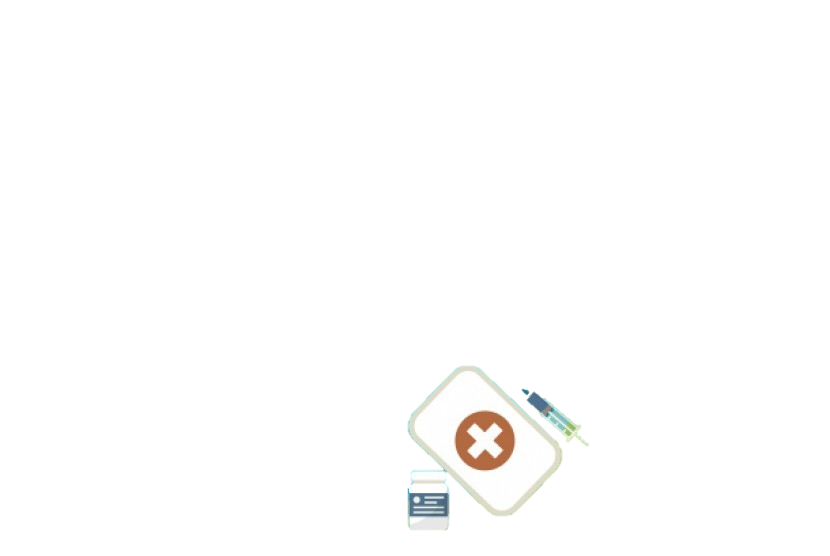 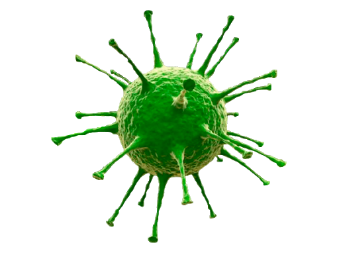 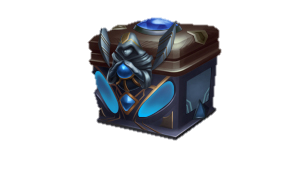 Rửa tay thường xuyên với xà phòng, nước sạch; hoặc các loại nước rửa tay có chứa cồn
Hãy sử dụng khẩu trang đúng cách
Thực hiện tốt các khuyến cáo của Bộ Y Tế
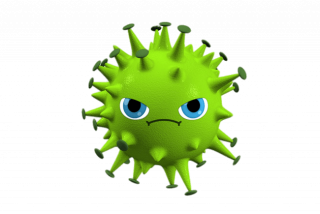 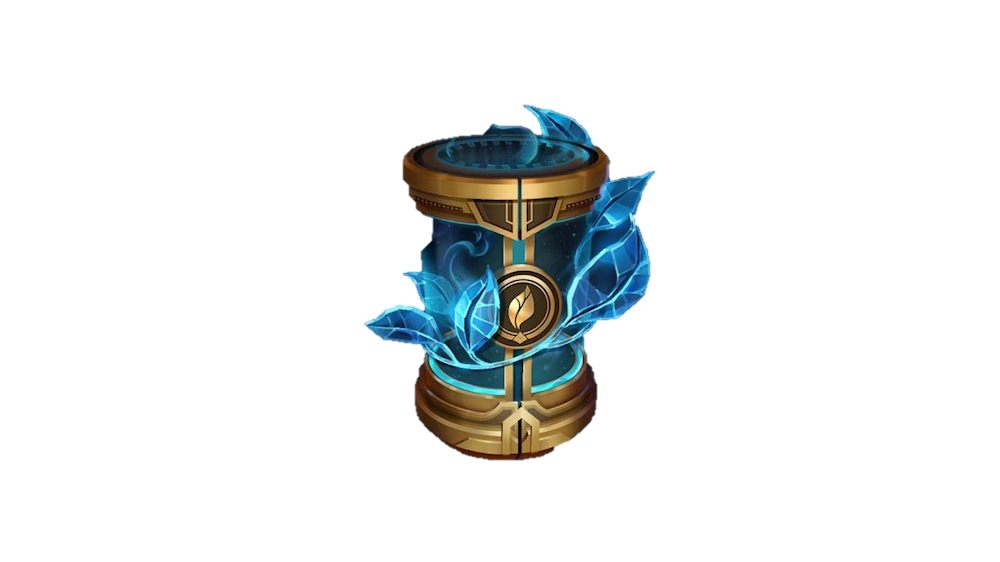 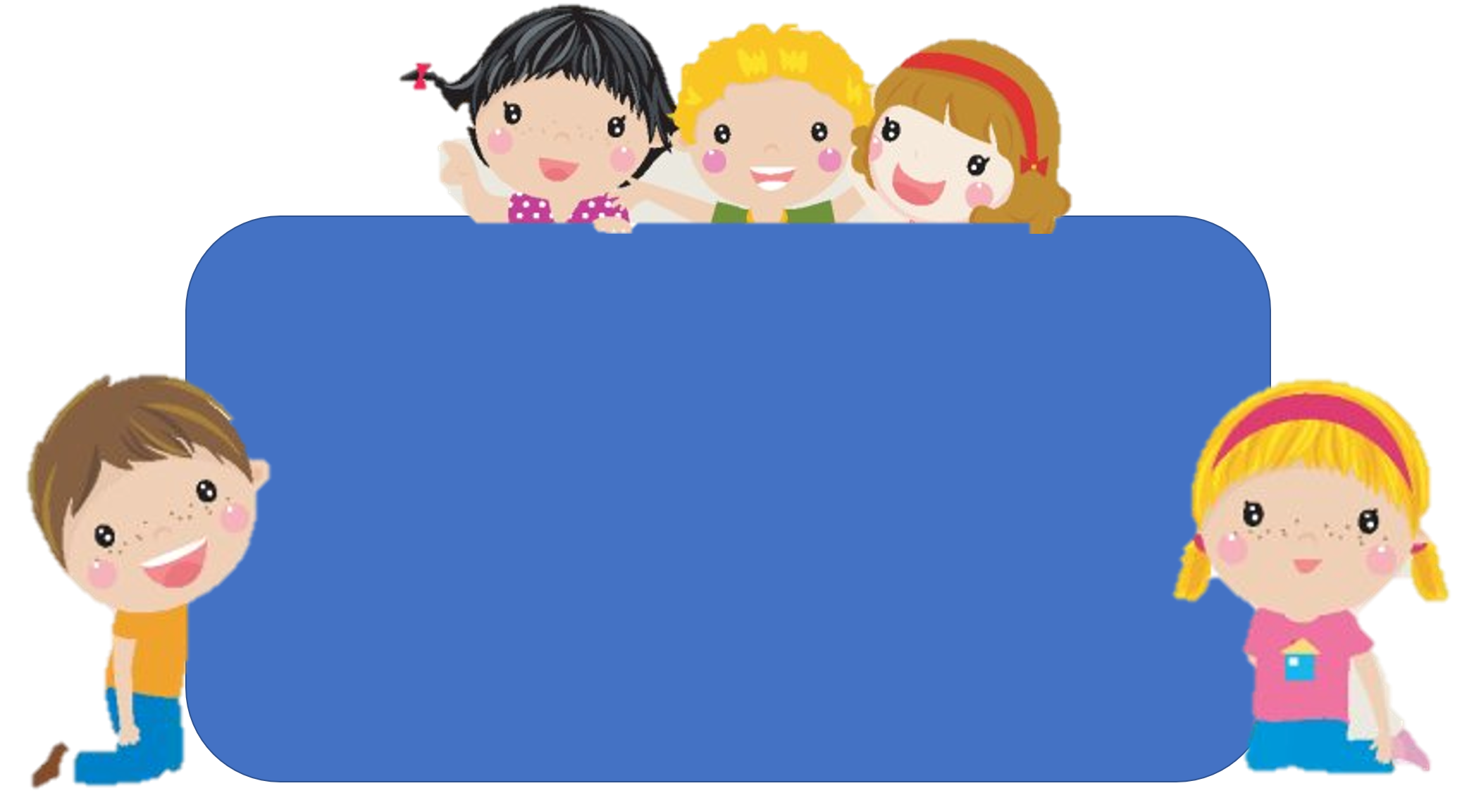 Bài học hôm nay em biết thêm được điều gì?
Để có thể làm tốt các bài tập trên em nhắn bạn điều gì?
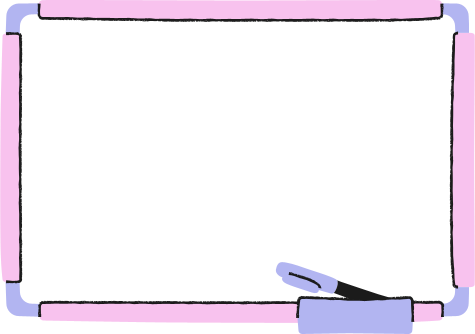 DẶN DÒ
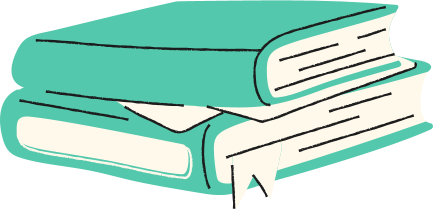 Hoc10 chúc các em học tốt!